image area: 15.75 x 8.4
(best for rectangular maps/figures)
PERSPECTIVE VIEW
270 Dorchester Ave., BOSTON
09.30.2016
PISANI + ASSOCIATES ARCHITECTS
PISANI + ASSOCIATES
270 Dorchester Avenue South Boston, Massachusetts
THE CHANDLERY
A R C H I T E C T S
©
General Information and Project Description
270 Dorchester Ave LLC (the “Proponent”) submits this “expanded” Project Notification Form (PNF) to the Boston Planning and Development Agency (the “BPDA”) to initiate the Article 80B, Large Project Review process required by the Boston Zoning Code and Enabling Act for construction of a new mixed use development consisting of a residential building with associated ground-floor retail at the terminus of Dorchester Avenue, Haul Road and B Street in South Boston (the “Project”). The Project will be known as “The Chandlery, 270 Dorchester Avenue.”

This chapter provides an overview of the existing site conditions and describes the Project and its public benefits, and identifies the anticipated required permits and approvals. This chapter also describes how the Project is consistent with applicable plans and policies.


Site Context and Existing Conditions
The approximately 0.5 acre Project Site, located in South Boston, is bounded by Dorchester Avenue, B Street, W 6th Street, and the South Boston Bypass (Haul Road) (Figure 1.1). Directly adjacent to the Site are a one-story structure (with an associated access-way from W 6th  Street) and a freight rail line within the Haul Road right-of-way (Figure 1.2).

The Site consists of two parcels of land which are being combined: 284 Dorchester Avenue and 270 Dorchester Avenue, with the combined lot to be known as 270 Dorchester Avenue. 284 Dorchester Avenue contains a single story 863 square foot commercial building, formerly occupied by Chuck & Ann’s Submarines restaurant, and a pole-mounted billboard. 270 Dorchester Avenue contains a 23,892 square foot warehouse, currently occupied by C.G. Edwards Co. Inc. Marine Chandlery and Industrial Hardware and Supplies, and Ultimate Self Defense Performance Center (Figures 1.3 and 1.4).

The Site is virtually impervious, but does contain one tree. Portions of the Site are bordered or enclosed by a chain link fence. There are multiple vehicular access points including two curb cuts each on Dorchester Avenue and B Street, and one curb cut on West 6th  Street. Loading docks are located on W 6th  Street. Sidewalks are located on all three streets.
Expanded Project Notification Form – The Chandlery, 270 Dorchester Avenue

The Project Site is approximately 0.3 miles from the MBTA Red Line’s Broadway Station and 0.6 miles from Andrew Station. Immediately southeast of the Site is a low-rise residential development. To the north are low-rise commercial/industrial buildings. To the west is an MBTA bus and train maintenance facility.

Recent developments in the area include Eleven West Broadway (50 residential units and 8,000 sf of retail). Developments in the planning stages and/or under construction include 248 Dorchester Avenue (33 residential units with 4,400 sf of retail); 30 B Street (32 condominiums); 39 A Street (23 condominiums); 120 West 4th  Street (9 residential units); 14 West Broadway (47 residential units and office/retail/restaurant space); 22-26 West Broadway Street (31 residential units and 3,800 sf of retail); 45 West 3rd  Street (105 residential units and 2,200 sf of retail); and 148-152 Dorchester Avenue Phase II (30 condo units), among others.  A more detailed description of these developments in included in Section 4.5.1 of this report.


Project Description
The Project intends to provide workforce housing that is affordable to middle class households in a neighborhood that is otherwise out of reach for many.1  A new eight-story mixed use building will include a total of 150 residential units, 70 of which will be affordable affordable in conformance with the BPDA’s Inclusionary Development Policy.

Approximately 6,590 sf of retail space will be constructed on the first two levels. This space will be occupied by Ultimate Self Defense Gym (currently located on the Site), a commercial automobile rental company, and a community-oriented use such as a restaurant.

For those residents who rely primarily on public transit, the Project provides easy access to several MBTA subway stations and bus lines. Shopping, recreation and employment opportunities are located within a comfortable ten- to twenty-minute walk. For those who have personal vehicles, parking will be available in a 120-space below grade parking garage         that will utilize an environmentally-friendly automated parking system. A portion of the parking will be reserved for the automobile rental company’s rental and shared vehicles, which will     be available to both residents and the public.

The Project also includes approximately 12,400 sf of multi-level private and public open space, with a sunny courtyard acting as the Project’s centerpiece. The Project will be designed, constructed, and managed to be LEED Silver certifiable (Figure 1.5).

1  According to Housing a Changing City, Boston 2030 (City of Boston, 2014), Bostonians with a household income of $80,000 have only moderate access to rental housing in the South Boston neighborhood, and they are virtually priced out of homeownership opportunities in that location.
1-3
Expanded Project Notification Form – The Chandlery, 270 Dorchester Avenue
1.2.1
Development Program
The proposed development program is detailed in Table 1.1 below. Figures 1.6a-b present Project Renderings, and Figures 1.7a-f present Project Floor Plans.

TABLE 1.1   PROPOSED DEVELOPMENT PROGRAM
1.2.2
Schedule
The Construction period for the proposed Project is expected to last 15-18 months, beginning in the 4th  Quarter of 2017 and reaching completion and occupancy in the 2nd  Quarter of 2019.
1.2.3
Summary of Public Benefits
The Project is expected to provide a number of public benefits, including:

Revitalization of an underutilized parcel
New transit-oriented workforce housing
On-site affordable housing
Improved streetscapes including trees, plantings, seating, and lighting
New pedestrian plaza
New retail space
Maintenance of existing community-oriented uses
Improved stormwater management
General Information and Project Description
1-4
Expanded Project Notification Form – The Chandlery, 270 Dorchester Avenue

Regulatory Context
This section describes the local planning and regulatory controls applicable to the Project and lists the anticipated permits and approvals.
1.3.1
Neighborhood/Corridor Plans
Plan: South Boston Dorchester Ave
In July of 2015, the BPDA began a neighborhood planning study encompassing the Dorchester Avenue Corridor between Andrew Square and Broadway Station, which is considered a prime corridor for transit-oriented development. The goal of this study and planning process is to create new zoning that aligns the aspirations of the community with predictable, as-of-right development conditions that will enhance overall livability in the area. The study will examine and determine the compatibility of different uses including retail, housing, light industrial, as well as other commercial uses. Of particular focus are the area’s underutilized light industrial buildings and their potential transformation and contribution to the Corridor’s future. The Project is located within the area covered by Plan: South Boston Dorchester Avenue and is consistent with the goals and initiatives currently being discussed for Dorchester Avenue and the Project Site.  Efforts will continue to be made to comply with the anticipated outcomes of the planning initiative with respect to use, density and urban design goals.
1.3.2
Anticipated Permits/Approvals
Table 1.2 lists those permits and approvals from local governmental agencies that are anticipated to be required for the Project.

TABLE 1.2   ANTICIPATED PROJECT PERMITS AND APPROVALS
1-5
Expanded Project Notification Form – The Chandlery, 270 Dorchester Avenue
1.3.3
Local Planning and Regulatory Controls
This Project is subject to the Boston Zoning Base Code, as established by the Enabling Act, 1956 Mass. Acts, c. 665.  Since the proposed Project is to construct a building or structure having a gross floor area of 50,000 or more square feet, it is subject to review by the BPDA pursuant to Article 80B-2(2)(a).

City of Boston Zoning Code
The Project Site is located within the South Boston zoning district and an M-1 zoning sub-district [Restricted Manufacturing].  It is subject to the Restricted Parking Overlay District [RPOD] established by Article 3-1A(c).  The Project Site is located on the City of Boston Zoning Map No. 4.

Table 1.3 below outlines the dimensional regulations for the M-1 district as well as the proposed Project dimensions. Pursuant to Article 13-4, dwellings in an M subdistrict shall comply with the lot area, lot width, usable open space, and yard requirements of the nearest H district.

TABLE 1.3   ZONING CODE DIMENSIONAL REGULATIONS VS. PROPOSED PROJECT DIMENSIONS
1-6
Expanded Project Notification Form – The Chandlery, 270 Dorchester Avenue
Based upon the plans submitted to the Inspectional Services Department for administrative zoning review in April 2015, the following zoning violations were set forth by ISD in a zoning code refusal letter:
Article 13-4
Article 14-2
Article 15-1
Article 18-1
Article 19-1
Article 16-1
Article 16-1
Article 17-1
Article 8-6
Article 80B
Article 85
dwellings in non-residential district
lot area for additional dwelling units is insufficient floor area ratio is excessive
front yard insufficient on Dorchester Avenue and W. Sixth St.
side yard insufficient
building height excessive [stories exceed 2 ½] building height excessive: exceeds 35’
Usable Open Space insufficient
pre-existing conditional uses Large Project Review applicability Demolition Delay
Since the submission of the original plans to ISD, the scope of the Project has changed in response to community and BPDA feedback, review and input.  Accordingly, revised plans representing the scope of the Project subject to this Article 80B review have been submitted to ISD for a revised zoning code refusal letter.  It is expected that the same violations will be identified. Based on revised plans for the parking garage, it is anticipated that an additional zoning code provision is implicated. A rental car agency will occupy a portion of the retail  space and garage. Accordingly, a conditional use permit will be required under Article 8-7, Table A, Use Item No. 61.

City of Boston Zoning Code Article 80B– Large Project Review
The Proponent has commenced Large Project Review under Article 80B of the Code with the filing of a Letter of Intent (LOI) with the BPDA on June 4, 2015 that indicated the Proponent’s intent to file an “expanded” PNF in connection with the Project. A revised LOI was filed on February 9, 2016 to reflect the changes in the Project since the filing of the original LOI. Copies of these letter are provided in Appendix A.

This EPNF aims to meet the requirements of City of Boston Article 80B Large Project Review, presents details about the Project and provides an analysis of transportation, environmental protection, infrastructure, and other components of the proposed Project, in order to inform
1-7
Expanded Project Notification Form – The Chandlery, 270 Dorchester Avenue

city agencies and neighborhood residents about the Project, its potential impacts and mitigation proposed to address those potential impacts.  Based on a comprehensive approach to address potential impacts similar to the level of information normally presented in a Draft Project Impact Report (DPIR), the Proponent requests that the BPDA, after reviewing public and agency comments on this PNF and any further responses to comments made by the Proponent, issue a Scoping Determination Waiving Further Review pursuant to the Article 80B process.

Massachusetts Environmental Policy Act

The Project is not subject to environmental review by the Secretary of the Executive Office of Energy and Environmental Affairs, as the Project will not exceed any of the MEPA review thresholds set forth in 301 CMR 11.03.


Agency Coordination and Community Outreach
Since the Project’s conception, the Project team has kept an open line of communication with the community, elected officials and the BPDA. The Project has benefited from input from these groups regarding building design and use, site access, open space design, shared vehicle location, and parking. As a result, the Project as presented has been well-received by the community.

Presentations have been made to the following groups both casually and formally:

St. Vincent’s Neighborhood Association
West Broadway Neighborhood Association

The proponent is a long-time participant in the Dorchester Avenue Taxpayers Association (DATA), which was established in the late 1980s to engage local businesses around planning for the future of Dorchester Avenue.  This has allowed him to remain engaged in the local business community and to carefully discern the types of retail uses that would be most beneficial to the community.

The proponent has also been active in the BPDA’s PLAN South Boston Dorchester Avenue process, and has followed the direction on design and density that has come out of this process.  He attended the following events associated with this process:

“Talk to Us” Open House: July 30, 2015
“Walk and Bike With Us” Study Area Tours: September 14, 2015
“Plan with Us” Streets & Blocks Workshop: October 26, 2015
“Draw With Us” Design Workshop: November 17, 2015
“What We Heard” Recap Session/Dialogue: December 14, 2015
“Choose with Us” Plan Scenario Session: January, 27 2016
“Discuss with Us” Preferred Plan Draft Session: February, 23 2016

The proponent has also met with the following government officials and organizations to discuss the proposed project:
1-8
Expanded Project Notification Form – The Chandlery, 270 Dorchester Avenue

City Councilor Bill Linehan: May 2014 and June 2014
City Councilor At Large Michael Flaherty: June 2014
State Representative Nick Collins: June 2014 and January 2016
Boston Redevelopment Authority: June 2014, September 2014, December 2014, January 2016, and June 16, 2016.

Development Team
1-9
Expanded Project Notification Form – The Chandlery, 270 Dorchester Avenue

Legal Information
The Project Site is comprised of two separate parcels totaling 21,063 sf that are being combined as part of the zoning approval process.  The parcel that fronts on Dorchester  Avenue is approximately 4,546 sf and has an address of 284 Dorchester Avenue.  It is identified by the City of Boston Assessing Department as Parcel No. 0600209000 and is classified as commercial land. A small building, which once housed Chuck & Anne’s Submarine shop, is located on this parcel and will be demolished as part of this Project.

The parcel that has frontage on Dorchester Avenue but lies primarily along B Street is approximately 16,517 sf and has an address of 270 Dorchester Avenue.  It is identified by the City of Boston Assessing Department as Parcel No. 0600210000 and is classified as commercial land.  The building that sits on this parcel is the headquarters of C.G. Edwards Company, Inc., a ship chandlery, which also supplies: marine hardware, marine coatings, industrial coatings and nautical charts.  This building will also be demolished and C.G. Edwards will relocate to another property, preferably in the South Boston neighborhood.
1.6.1
Legal Judgments or Actions Pending Concerning the Proposed Project
There are no pending legal actions or proceedings pending against either parcel; nor any insolvency proceedings or bankruptcy involving either parcel.  There are no known encroachments, or easements of record that would impair the ability to construct the proposed Project.
1.6.2
History of Tax Arrears on Property Owned in Boston by the Proponent
There are no legal judgments of record against either parcel and all property taxes have been paid to the City of Boston.
1.6.3
Site Control/Public Easements
The Project Proponent owns and controls both parcels, although currently two different entities own each parcel.  It is expected that once the lots have been combined by ISD as part of the Board of Appeal process, both parcels will be conveyed into a common ownership entity.  There are no known easements on the property.
General Information and Project Description
1-10
\\vhb\proj\Boston\12790.00\graphics\FIGURES\12790-report figures.indd  p1  10/24/16
›
›
›
›
›
›
›
›
›
›
›
› ›
›
›
Y YA
›
›
›
›
›   ›
›
›
›
›
››
››
›
RD
›
›
r
›
›
›
e
››
›
›
› ›
›
›
›
›
›
›
T
BNHP
›
›
›
›
R
›
›
O
››
›
›
›
›
›
› ››
B
P
O
S
R
›
T
›
›
O
N
››   ›
›
-
L
AI
›
O
›
G
T
R
A
O
N
›
P
A
›
R
I
›
› ›
›
› ›
›
›
›
›
›
N
›  ›
›
›
A
›
BNHP
›
G
›
›
›
O
›
›
›
›
›
H
L
IN
G
H
A
M
-
›
B
-
O
S
›
T
O
L
N
›
F
›
L
BO
R
›
›
B
OS
›
U
T
A
ON
›
STO
-P
›
››
R
N
OV
T
K
IN
LIN S
›
C
H
N-Q
ET
›
O
WN
›      ›
›
UINC
›
F
›
›
RY
›
›
Y
›
›
›
››
›
›››
››
››
›››
›
›
›
›
›
››
››
›
›
›
›
›
› ›
›
›
›
›
›
›
›
›
›
›
›
›
›
›
›
›
›
›
›
›
Boston
B
EA
C
›
›
H ST
›
›
›
›
›
Main
SEAPORT BLVD
¬«
›› ››
›
28
›
››
Channel
›  ›
O
N
C
G
R
›
E
›
S
S
S
T
›
›
›
›
›
›
›
›
›
› ›
›
› ›
›
›
›
›
››
› ›
›
›› ›
¬«
§¨¦
›
›
›
›
›
›
›
›
››
›
›
›
›
9
›
››
›
›
›
›
›
90
›
›
›
›
›
›
›
›
›
›
› ›
›
›
›
›
¬«
›
››
›  ›  ›
›
›
›
›
›
›
›
›
››
›
3
›
›
›
›
›
› ›
››››
›
›
›
›
›
›
›
›
›
›
›››
›
›
›
›
›
›
›
›
›  ›
›
›
›
›
›
›
›
›
›
›
›
›
› ›
››  ››
›
›
›
››
›
›
›
›
›
›
›
›
›
›
›
›
›
DR
›
›
›
APPLETON ST
›
›
›
W SIDE
›
›
DRYDOCK AVE
E
B
D ST
ER
K
›
EL
›
E
RREN AVE
Y
BLACK FALCON AVE
ST
ST
T
A
W
Reserved Cha
S
A
›
WALTHAM ST
Y
A
W 3RD ST
INGTON
W
HARRISON AVE
Site
H
W B
T
PAPPAS
WAS
W 2ND ST
SUMMER ST
S
Y
ROADWA
N
A
B
B ST
L
Y
A
E 1ST ST
¤£
1
IELD ST
BOLTON ST
ND ST
E 2
SILVE
WIDETT
E 3RD ST
R ST
GOLD ST
E NEWTON ST
E BROADWAY
W 5TH ST
E CONCORD ST
C
I
MASSACHUSETTS AVE
DORCHESTER AVE
W 7TH ST
R
E 4TH ST
ST
P ST
O ST
L
.
E 6TH ST
SO
...
BNHP
E 7TH ST
UTHAM
PTON
ST
RD
G ST
. . ..
.
MBIA
U
.
.  .
MARINE RD
OL
....
.. .. .....
.
C
.
...... ..
..
.
.
.  . .. ...
.....
........
.
...
. ...
..
.
.
.
.
. ..
.
.
.   .
.
.
.....
.... .... ....
. .. ...... ..
.
.
.
.
.
... ...... ... ......  . .....  ..
. . .
.
. .
.  .....
.
.
..
.......
¬
«
. ..
.
.
.. .
..... ..... . .
..
.
.. .. ....
.
.
.
. .
...... ..... .
...... .... .
.
.
..
.
....
.
COLUMBIA RD D COLONY AVE
.
.
3
.
.
.
.
.
.
.
.
.
.
...
.
.
.
.
.
.
.......
.
.
.
........ .
GAZINE ST
.. .
.
..
..
..
.
.. .... ..  ... . . .
LSTATE RD
.....
.
D
A
.
.
V
M
......
.
GEORGE S
ST
O
.
...
L
C
B
...
. .....
.
AL
T
ALLA
Y
SHIRLEY
.
.. ..
.
A
T
G
D
S
OL
.......
. .... ..
HAN
N
.... ...
..... .
. . .
W
Old
O
.
AY
.. . ...
HROP ST
.
T
.
.
.
.. ... .
S
...
. .
.
.. .
.
.
.
.
.
.
.
.        .
.
..... ... . ... . ..
Harbor
O
.
. .
.
D ST
. .
.
.
.
. .... .. ... ..
.
. .
.
.
.
B
.
.
.  .
.
.
.
.
.
... ....
.
....
UTTONWOOD ST
.	..
.
.
. .
.  .  .  .
.
...
.
... . . ... . ..... ..
.        .
. .        .
.
.  ...
.    .    .
.
. ..
.    .
.
.  .    .
.
.
.
....
.
.	.
.
.
.
. .
.
.
.
. .  .
C
.
E
. . . ... ....
.
OTTA
.. . ..... .......... .......... . .
..
.
.
.
.
T
G
. .
S
E
.      .  .
... .   .. ... . .. ....
. . . ...
.
.
P
.	..
N
.  . ..
.
.   .      .. .
.
.  .
.
..
.
.
.
OINT
.
.
... .... ..
... . ....... .... .... .
.
.   .
.
.
.
..
.
.
.
.......
. . . ..
.
.. ....... ... ..
.      .
.
.       .
.         .
.
...
.
.
.
.
.
. .  .
.
.
.
.
.
.
... ...
. .......... . . ..  ...........
. .
D
.
.
.	.
.
.
. ...
.
.
......
.   .        .
.
.
. .
.
.
.	.
.
B
.
.
DR
. ..	.	.
..... ...... .. .......  . . .
U
.
.
..... ....
.
.
.
. .
.
.
.	.
.
AVE
R
.
.
.   .
........ .... .......... .
.
.
D
.
.
.
.     .
.       . .
.
O
.
K
. .. . .
L
... . ... ..... ..
O
....
...
.
.
.	.
.
E
.  .
.  ..
.
... .... . .
.       .
.      .
.
L AVE
.
.
.   .
.      .
Y
.
MT VERNON ST
.
..
..    .     ..
.
. ...
.
.
.. . . .
B
.       .
.
.
.
.
.  ..     .  .
.   .
S
..      .       .
..
T
. ..
.
..
.   .
.. ..
.  ..
.        .. . . ...
.
. . .  .
... .. . .. ..
.
.
.      .
.   .
.   .  .
.
.
.
....
.
L
.
.
.     ..
.       .
.   .  .
.
.
. .....
.
.     .
.
.  . .. . ..
I H
E
E
V
U	A	T
T	S
S RD	TR
A A	S E
I
. . . .
.   .
.     . .
.
.   .
.
..
.. .
.
.
.
.
. ...... ...... .
SYDNEY ST
..
. .
.
. .
.
.
.  .
.    .
. ..
.
.
.
.  .
.
.
...
.
.
.
MOR
0
200
400   Feet
R
U
I
Figure 1.1 Locus Map


270 Dorchester Avenue South Boston, Massachusetts
Source: 2015 USGS Boston South
SITE PLAN	270 Dorchester Ave., Boston - 4.24.2014	Pisani + Associates Architects
PISANI + ASSOCIATES A R C H I T E C T S
270 Dorchester Avenue South Boston, Massachusetts
THE CHANDLERY
©
270 Dorchester Ave., Boston - 6.09.2014	Pisani + Associates Architects
PISANI + ASSOCIATES A R C H I T E C T S
270 Dorchester Avenue South Boston, Massachusetts
THE CHANDLERY
©
270 Dorchester Ave., Boston - 6.09.2014	Pisani + Associates Architects
PISANI + ASSOCIATES A R C H I T E C T S
270 Dorchester Avenue South Boston, Massachusetts
THE CHANDLERY
©
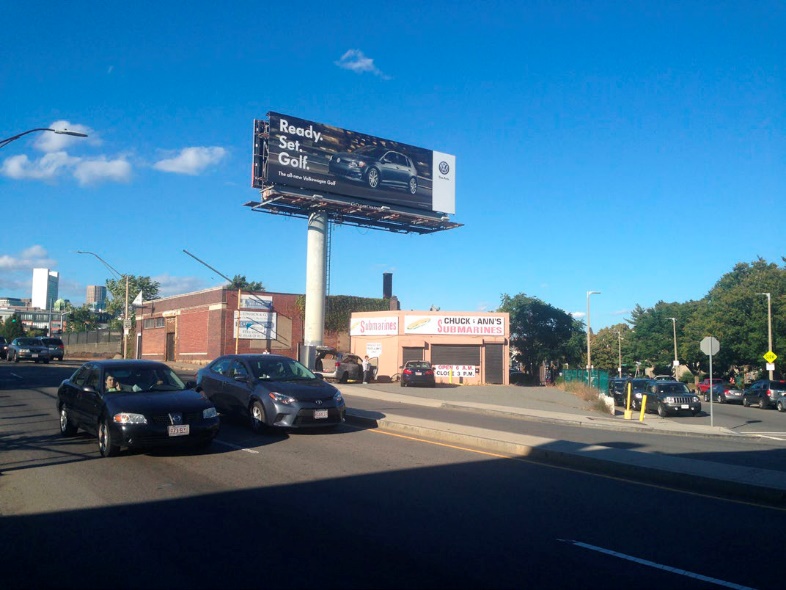 View to Northeast from Dorchester Avenue
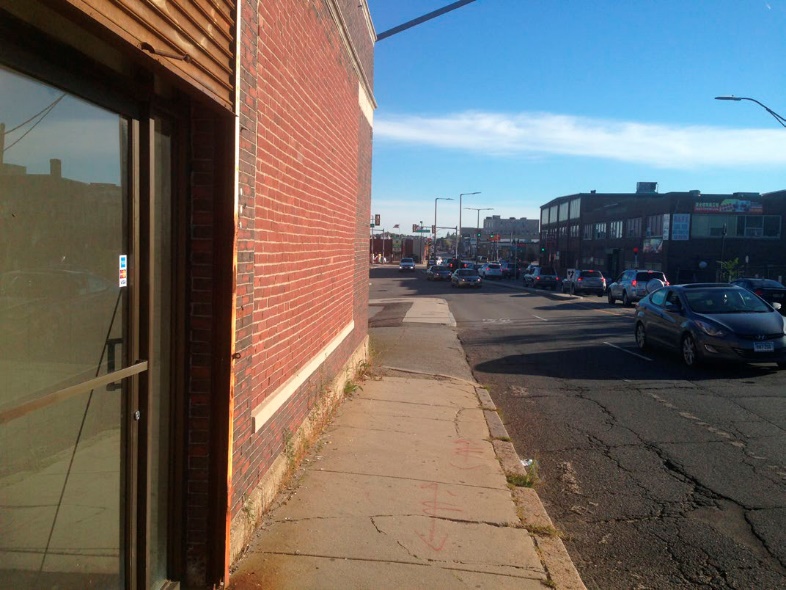 View to South from Dorchester Avenue
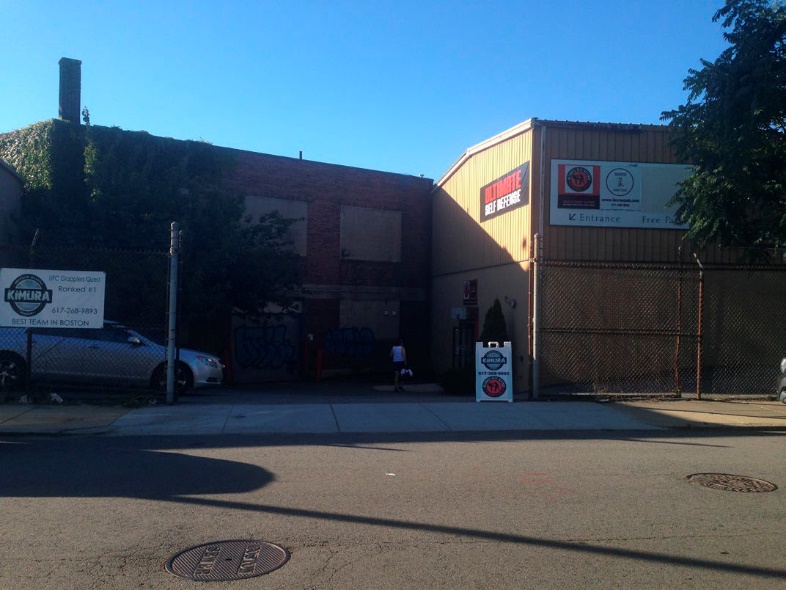 View to Northeast from B Street
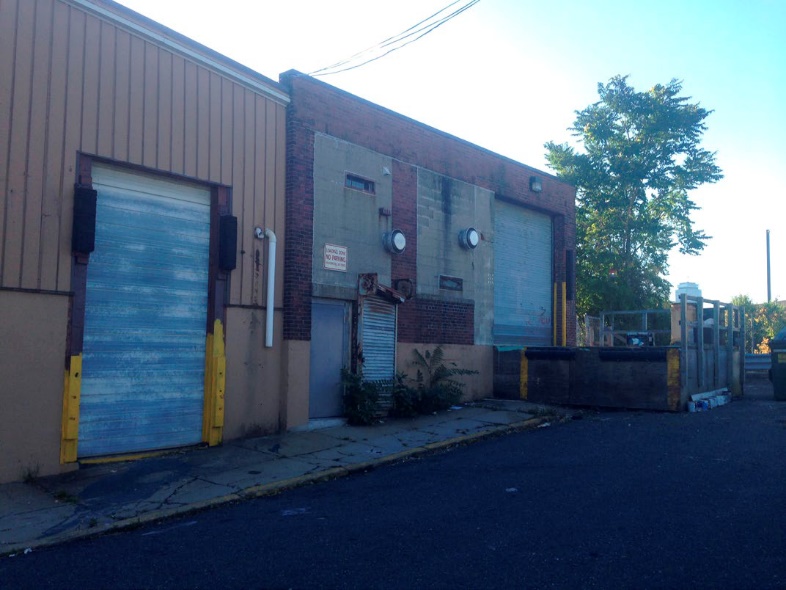 View to Northwest from W. 6th Street
to LOGAN AIRPORT
by taxi - 8 Min.
9	11	47
MBTA Buses
90
93
1/4 MILE - 5 MIN WALK
West Broadway
Pisani + Associates Architects
URBAN DESIGN / TRANSPORTATION
270 Dorchester Ave., Boston  - 12.16.2015
PISANI + ASSOCIATES A R C H I T E C T S
270 Dorchester Avenue South Boston, Massachusetts
THE CHANDLERY
©
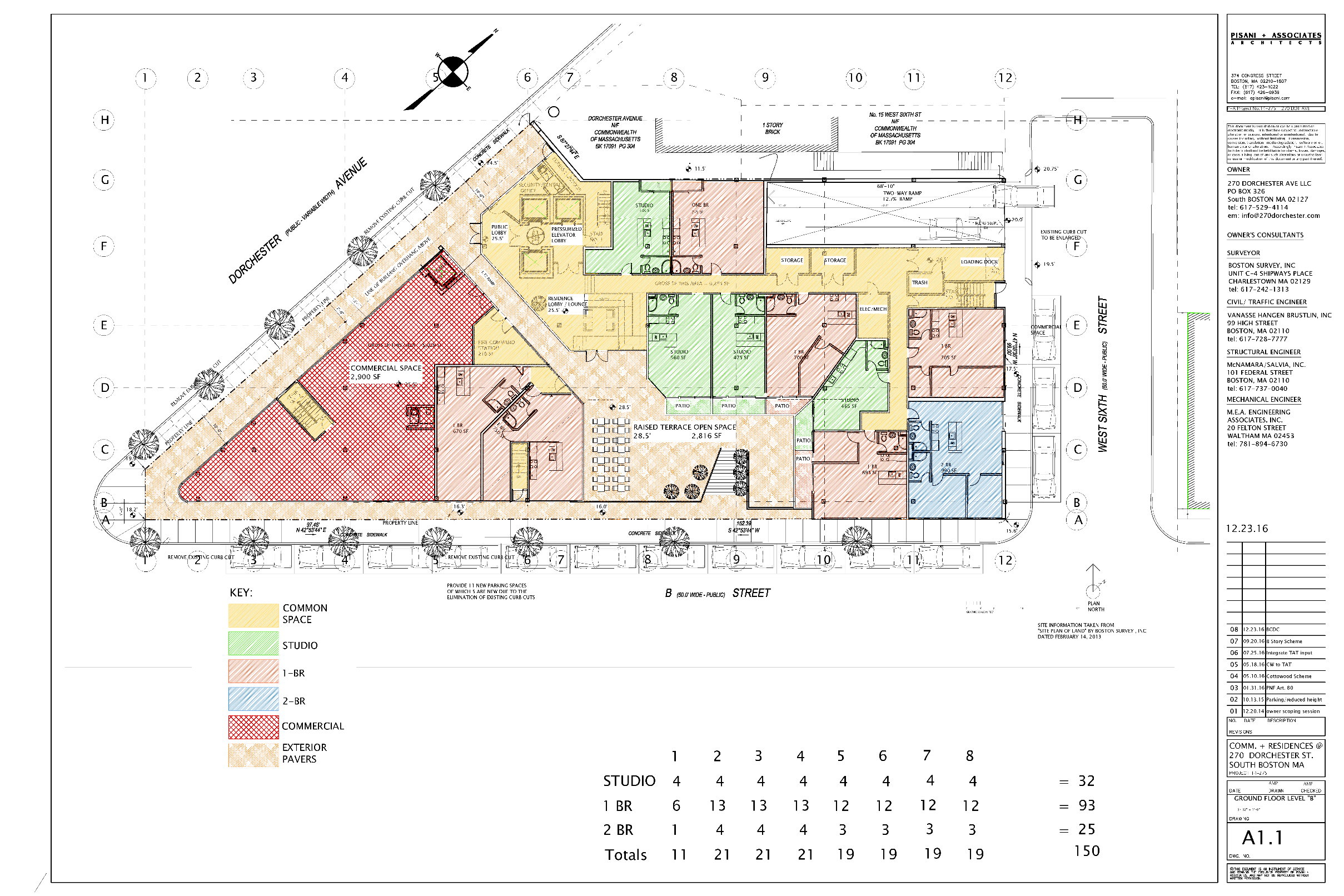 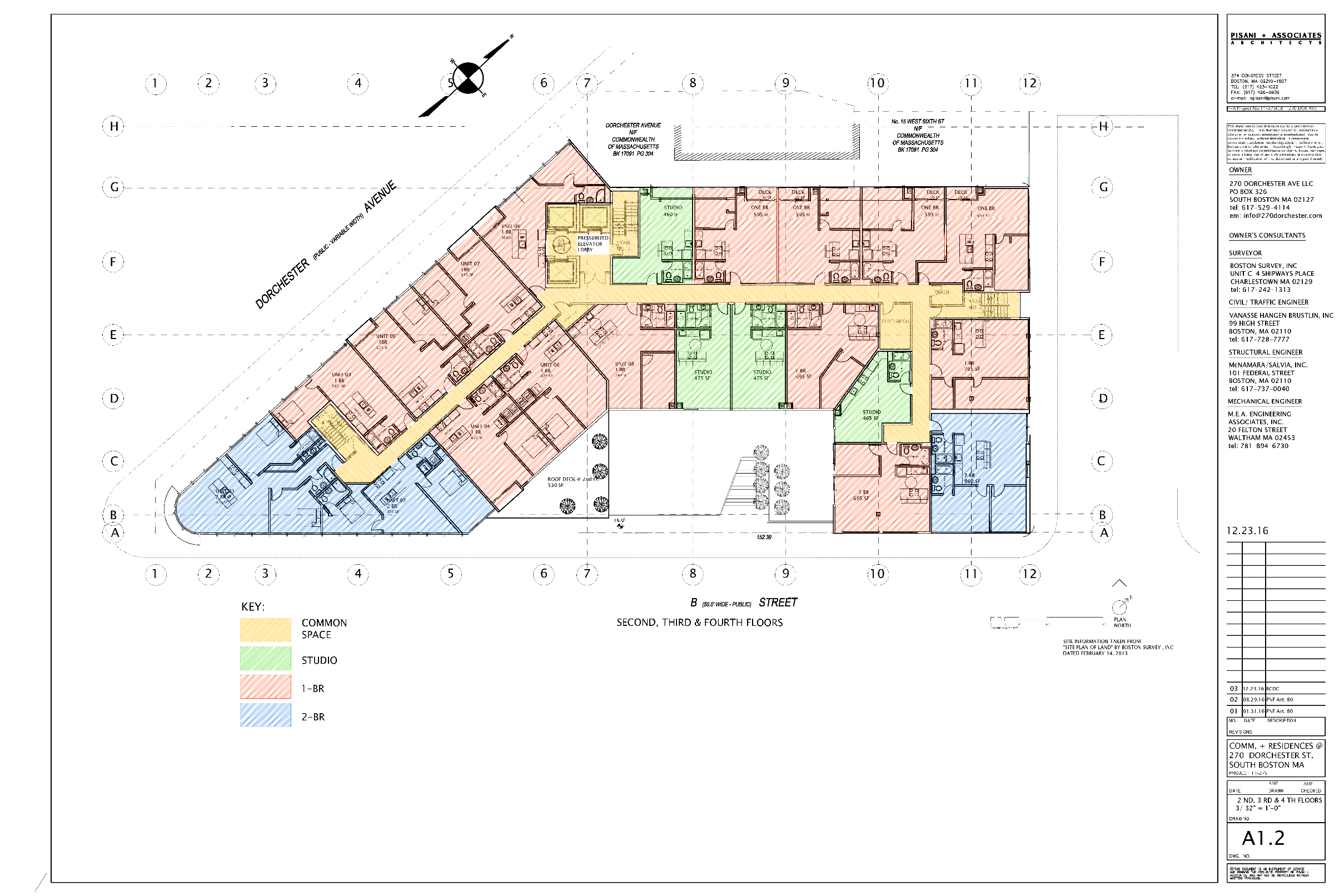 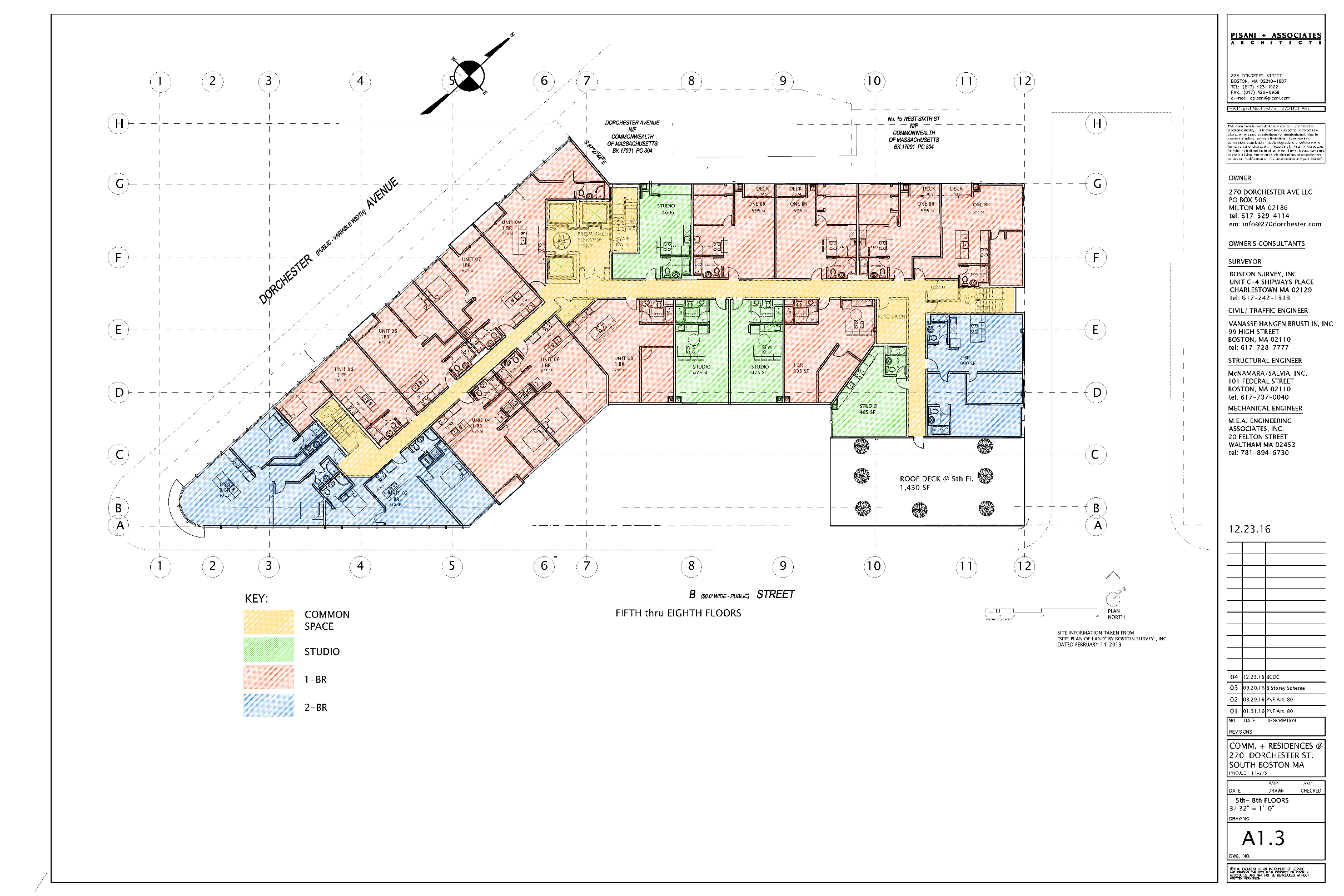 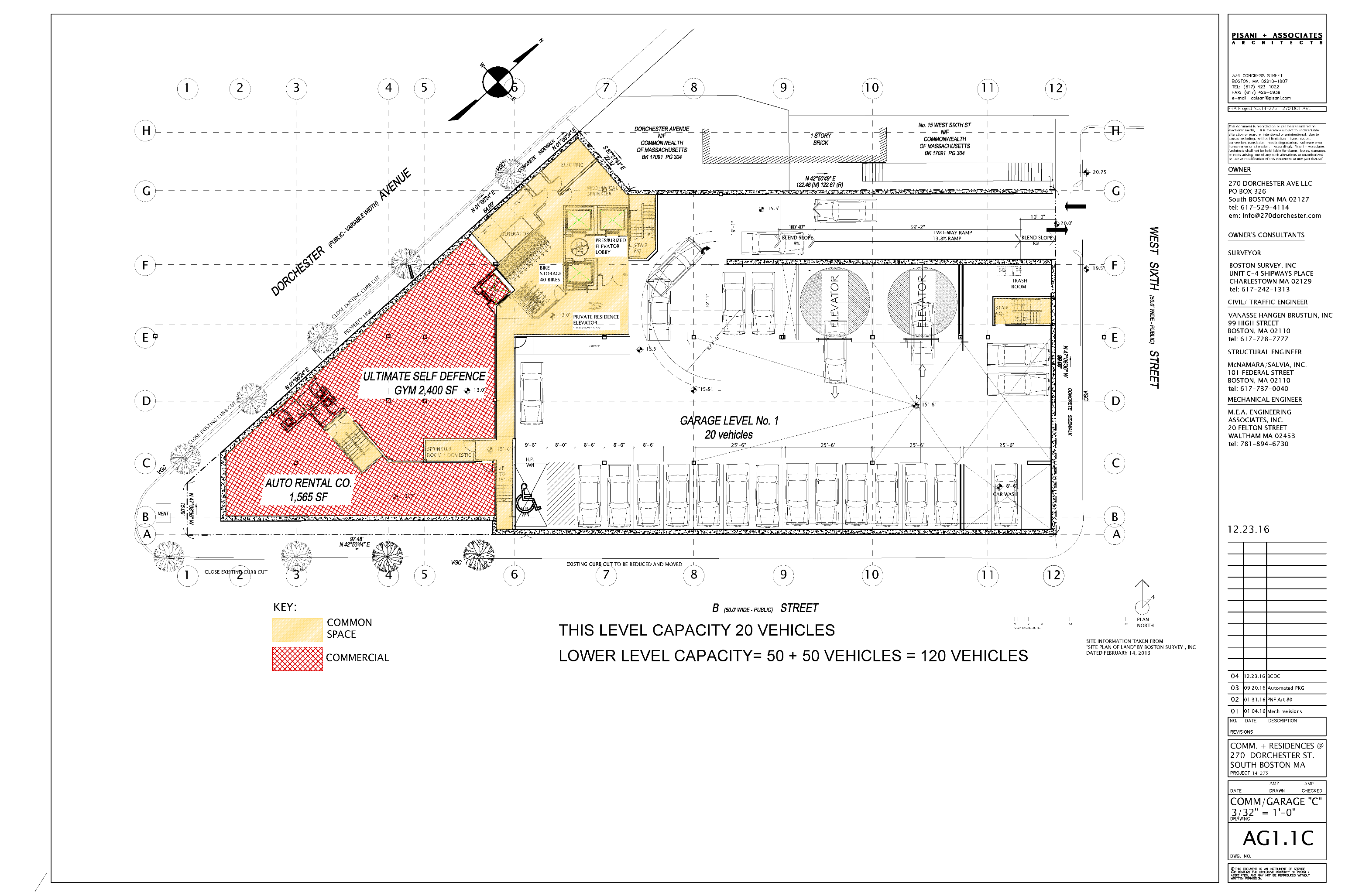 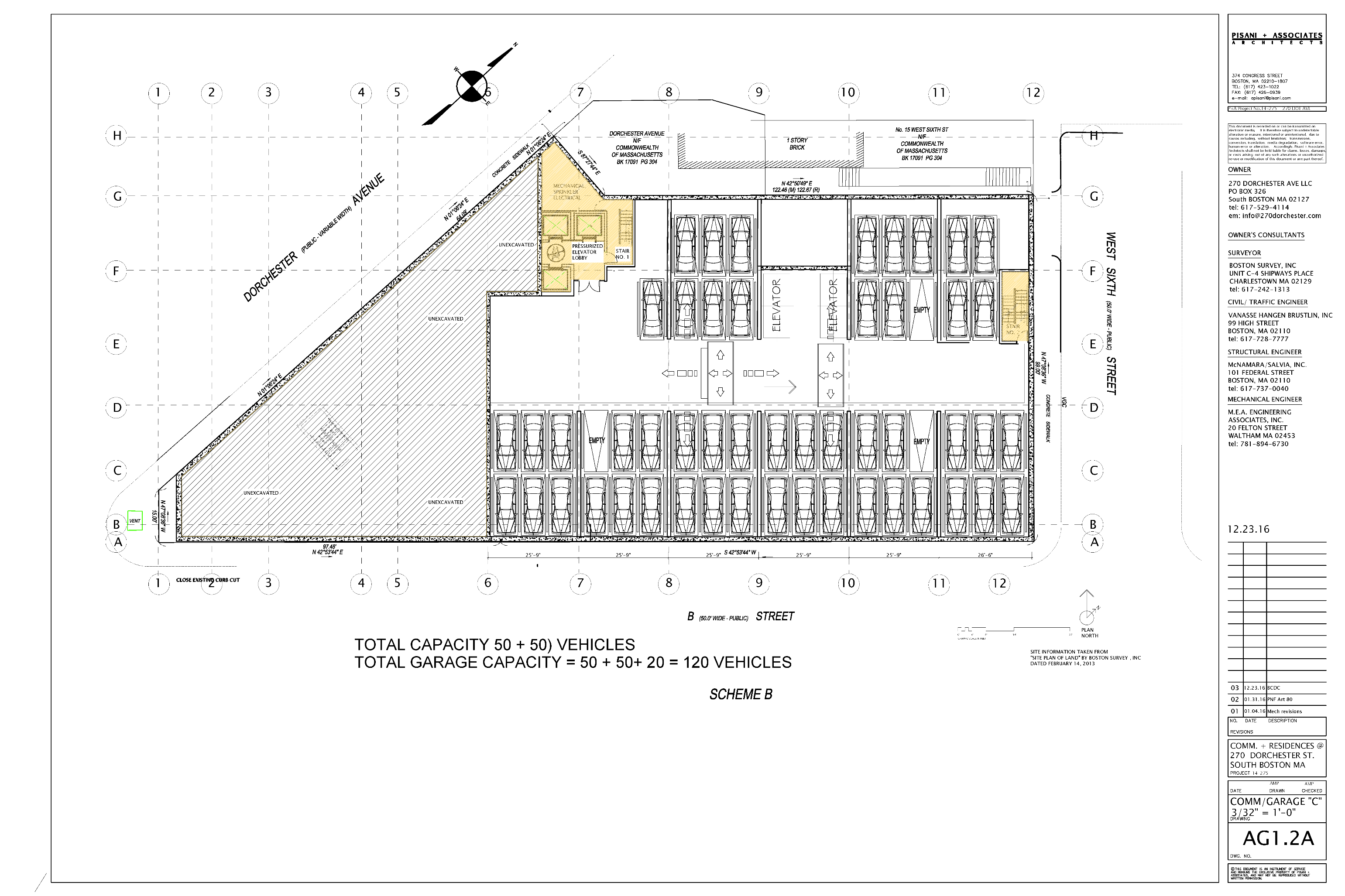 ROOF DECK
see Landscape dwgs.
INSULATED METAL PANEL EXTERIOR
P+A Project No.14-275    270 DOT AVE
10'-6"
FLOOR 8
This document is recorded on or can be transmitted on electronic media      It is therefore subject to undetectable alteration or erasure, intentional or unintentional,  due to causes including,  without limitation    transmission, conversion, translation,  media degradation,  software error, human error or alteration.     Accordingly, Pisani + Associates
GLAZED ALUMIN
FRAMING THERMALLY
Architects shall not be held liable for claims, losses, damages,
BROKEN
1" INSUL GL w/
90% ARGON INSULATED METAL PANEL EXTERIOR
or costs arising  out of any such alterations or unauthorized re-use or modification of this document or any part thereof.
FLOOR 7
OWNER

270 DORCHESTER AVE LLC PO BOX 506
MILTON MA 02186
tel: 617-529-4114
em: info@270dorchester.com
10'-6"
FLOOR 6
GLAZED ALUMIN
OWNER'S CONSULTANTS
FRAMING THERMALLY
BROKEN
1" INSUL GL w/
90% ARGON
SURVEYOR
BOSTON SURVEY, INC UNIT C-4 SHIPWAYS PLACE CHARLESTOWN MA 02129
tel: 617-242-1313

CIVIL/ TRAFFIC ENGINEER
10'-6"
FLOOR 5
88'-5"
GLAZED ALUMIN
10'-6"
FRAMING THERMALLY BROKEN
FLOOR 4
VANASSE HANGEN BRUSTLIN, INC 99 HIGH STREET
BOSTON, MA 02110
tel: 617-728-7777

STRUCTURAL ENGINEER
1" INSUL GL w/
90% ARGON
10'-6"
1A CONSTRUCTION
FLOOR 3
McNAMARA/SALVIA, INC. 101 FEDERAL STREET
BOSTON, MA 02110
tel: 617-737-0040
MECHANICAL ENGINEER
M.E.A. ENGINEERING ASSOCIATES, INC. 20 FELTON STREET
WALTHAM MA 02453
tel: 781-894-6730
EXISTING BLDG.
TO BE REMOVED
10'-6"
FLOOR 2
49'-0"
RAISED PLAZA
28.5'     see Landscape dwgs
3'-0"
14'-3"
12'-0"
RAISED SIDEWALK
25.5'
DORCHESTER AVENUE   PLANTERS
24.5'
see Landscape dwgs
25.0'
24.0'
25.0'
AUTOMATED PARKING SYSTEM BASED ON PARKMATIC CAR
23.0'
22.0'
21.0'
20.0'
19.0'
18.0'
17.0'
16.0'
15.0'
14.0'
13.0'
12.0'
11.0'
10.0'
9 .0'
8 .0'
7 .0'
6 .0'
5 .0'
4 .0'
3 .0'
2 .0'
1 .0'
0 .0'
20.0'
10.10.16
17.5'
15.5'
15.0'
PARKING SYSTEM
37 VEHICLES THIS LEVEL
B STREET
EXISTING GRADE
25'-7"
AUTOMATED PARKING SYSTEM
BASED ON PARKMATIC CAR PARKING SYSTEM
100 VEHICLES THIS LEVEL
Est. ELEV. of RR Tracks
-0'-8"'
-1
-2 .0'
COMPOSITE SECTION
PISANI + ASSOCIATES A R C H I T E C T S
270 Dorchester Avenue South Boston, Massachusetts
THE CHANDLERY
©
10'-6"       10'-6"       10'-6"       10'-6"       10'-6"       10'-6"        12'-10"
90'-0"
W 6th STREET
B-STREET ELEVATION
10'-6"       10'-6"       10'-6"       10'-6"       10'-6"       10'-6"        12'-10"
90'-0"
DORCHESTER AVENUE ELEVATION
270 Dorchester Ave., BOSTON
09.30.2016
PISANI + ASSOCIATES ARCHITECTS
1/16" = 1'0"     Scale 1:192
PISANI + ASSOCIATES A R C H I T E C T S
270 Dorchester Avenue South Boston, Massachusetts
THE CHANDLERY
©
DORCHESTER AVENUE ELEVATION
B-STREET
N380

WEST SIXTH STREET ELEVATION
270 Dorchester Ave., BOSTON
09.30.2016
PISANI + ASSOCIATES ARCHITECTS
1/16" = 1'0"     Scale 1:192
PISANI + ASSOCIATES A R C H I T E C T S
270 Dorchester Avenue South Boston, Massachusetts
THE CHANDLERY
©
PARTIAL B-STREET ELEVATION
270 Dorchester Ave., BOSTON
09.30.2016
PISANI + ASSOCIATES ARCHITECTS
1/8" = 1'0"     Scale 1:196
PISANI + ASSOCIATES A R C H I T E C T S
270 Dorchester Avenue South Boston, Massachusetts
THE CHANDLERY
©
HAUL ROAD ELEVATION
HAUL ROAD ELEVATION
270 Dorchester Ave., BOSTON
09.30.2016
PISANI + ASSOCIATES ARCHITECTS
1/16" = 1'0"     Scale 1:192
PISANI + ASSOCIATES A R C H I T E C T S
270 Dorchester Avenue South Boston, Massachusetts
THE CHANDLERY
©
Raised Deck Perspective  View
270 Dorchester Ave., BOSTON
09.30.2016
PISANI + ASSOCIATES ARCHITECTS
PISANI + ASSOCIATES A R C H I T E C T S
270 Dorchester Avenue South Boston, Massachusetts
THE CHANDLERY
©
Raised Deck Perspective  View
270 Dorchester Ave., BOSTON
09.30.2016
PISANI + ASSOCIATES ARCHITECTS
PISANI + ASSOCIATES A R C H I T E C T S
270 Dorchester Avenue South Boston, Massachusetts
THE CHANDLERY
©
Raised Deck Perspective  View
270 Dorchester Ave., BOSTON
09.30.2016
PISANI + ASSOCIATES ARCHITECTS
PISANI + ASSOCIATES A R C H I T E C T S
270 Dorchester Avenue South Boston, Massachusetts
THE CHANDLERY
©
Raised Deck Perspective  View
270 Dorchester Ave., BOSTON
09.30.2016
PISANI + ASSOCIATES ARCHITECTS
PISANI + ASSOCIATES A R C H I T E C T S
270 Dorchester Avenue South Boston, Massachusetts
THE CHANDLERY
©
Aluminum Brise Soleil
Glass Fiber Reinforced concrete Curved Cornice
Alply Metal Fins
Aluninum Brise Soleil
Aluminum Frame Windows Alply Metal Panels
Glass Fiber Reinforced Concrete Curved Cornice
Aluminum Brise Soleil
Aluminum Frame    Windows
Steel & Glass Guard Rails



Aluminum Brise Soleil
Alply Metal Fins

Brick Spalding Ironspot
Alply Metal Panels
Brick Spalding Ironspot
Aluminum Grills
Aluninum Curtain Wall
Chandlery
Perspective  View
270 Dorchester Ave., BOSTON
09.30.2016
PISANI + ASSOCIATES ARCHITECTS
PISANI + ASSOCIATES A R C H I T E C T S
270 Dorchester Avenue South Boston, Massachusetts
THE CHANDLERY
©
OVERALL PERSPECTIVE VIEWS
270 Dorchester Ave., BOSTON
09.30.2016
PISANI + ASSOCIATES ARCHITECTS
PISANI + ASSOCIATES A R C H I T E C T S
270 Dorchester Avenue South Boston, Massachusetts
THE CHANDLERY
©
OVERALL PERSPECTIVE VIEWS
270 Dorchester Ave., BOSTON
09.30.2016
PISANI + ASSOCIATES ARCHITECTS
PISANI + ASSOCIATES A R C H I T E C T S
270 Dorchester Avenue South Boston, Massachusetts
THE CHANDLERY
©
PERSPECTIVE VIEW
270 Dorchester Ave., BOSTON
09.30.2016
PISANI + ASSOCIATES ARCHITECTS
PISANI + ASSOCIATES A R C H I T E C T S
270 Dorchester Avenue South Boston, Massachusetts
THE CHANDLERY
©
270 Dorchester Ave., BOSTON
09.30.2016
PISANI + ASSOCIATES ARCHITECTS
SHADOW STUDY
March 21   9:00 AM
PISANI + ASSOCIATES A R C H I T E C T S
270 Dorchester Avenue South Boston, Massachusetts
THE CHANDLERY
©
270 Dorchester Ave., BOSTON
09.30.2016
PISANI + ASSOCIATES ARCHITECTS
SHADOW STUDY
March 21   12:00 AM
PISANI + ASSOCIATES A R C H I T E C T S
270 Dorchester Avenue South Boston, Massachusetts
THE CHANDLERY
©
270 Dorchester Ave., BOSTON
09.30.2016
PISANI + ASSOCIATES ARCHITECTS
SHADOW STUDY
March 21   4:00 PM
PISANI + ASSOCIATES A R C H I T E C T S
270 Dorchester Avenue South Boston, Massachusetts
THE CHANDLERY
©
270 Dorchester Ave., BOSTON
09.30.2016
PISANI + ASSOCIATES ARCHITECTS
SHADOW STUDY
June 21   9:00 AM
PISANI + ASSOCIATES A R C H I T E C T S
270 Dorchester Avenue South Boston, Massachusetts
THE CHANDLERY
©
270 Dorchester Ave., BOSTON
09.30.2016
PISANI + ASSOCIATES ARCHITECTS
SHADOW STUDY
June 21   12:00 AM
PISANI + ASSOCIATES A R C H I T E C T S
270 Dorchester Avenue South Boston, Massachusetts
THE CHANDLERY
©
270 Dorchester Ave., BOSTON
09.30.2016
PISANI + ASSOCIATES ARCHITECTS
SHADOW STUDY
June 21   4:00 PM
PISANI + ASSOCIATES A R C H I T E C T S
270 Dorchester Avenue South Boston, Massachusetts
THE CHANDLERY
©
270 Dorchester Ave., BOSTON
09.30.2016
PISANI + ASSOCIATES ARCHITECTS
SHADOW STUDY
September 21   9:00 AM
PISANI + ASSOCIATES A R C H I T E C T S
270 Dorchester Avenue South Boston, Massachusetts
THE CHANDLERY
©
270 Dorchester Ave., BOSTON
09.30.2016
PISANI + ASSOCIATES ARCHITECTS
SHADOW STUDY
September 21   12:00 AM
PISANI + ASSOCIATES A R C H I T E C T S
270 Dorchester Avenue South Boston, Massachusetts
THE CHANDLERY
©
270 Dorchester Ave., BOSTON
09.30.2016
PISANI + ASSOCIATES ARCHITECTS
SHADOW STUDY
September 21   4:00 PM
PISANI + ASSOCIATES A R C H I T E C T S
270 Dorchester Avenue South Boston, Massachusetts
THE CHANDLERY
©
270 Dorchester Ave., BOSTON
09.30.2016
PISANI + ASSOCIATES ARCHITECTS
SHADOW STUDY
December 21   9:00 AM
PISANI + ASSOCIATES A R C H I T E C T S
270 Dorchester Avenue South Boston, Massachusetts
THE CHANDLERY
©
270 Dorchester Ave., BOSTON
09.30.2016
PISANI + ASSOCIATES ARCHITECTS
SHADOW STUDY
December 21   12:00 AM
PISANI + ASSOCIATES A R C H I T E C T S
270 Dorchester Avenue South Boston, Massachusetts
THE CHANDLERY
©
270 Dorchester Ave., BOSTON
09.30.2016
PISANI + ASSOCIATES ARCHITECTS
SHADOW STUDY
December 21   4:00 PM
PISANI + ASSOCIATES A R C H I T E C T S
270 Dorchester Avenue South Boston, Massachusetts
THE CHANDLERY
©
SHADOW STUDY  (NO BUILD)
270 Dorchester Ave., BOSTON
PISANI + ASSOCIATES ARCHITECTS
SHADOW STUDY
March 21   9:00 AM
PISANI + ASSOCIATES A R C H I T E C T S
270 Dorchester Avenue South Boston, Massachusetts
THE CHANDLERY
©
SHADOW STUDY  (NO BUILD)
270 Dorchester Ave., BOSTON
PISANI + ASSOCIATES ARCHITECTS
SHADOW STUDY
March 21   12:00 PM
PISANI + ASSOCIATES A R C H I T E C T S
270 Dorchester Avenue South Boston, Massachusetts
THE CHANDLERY
©
SHADOW STUDY  (NO BUILD)
270 Dorchester Ave., BOSTON
PISANI + ASSOCIATES ARCHITECTS
SHADOW STUDY
March 21   4:00 PM
PISANI + ASSOCIATES A R C H I T E C T S
270 Dorchester Avenue South Boston, Massachusetts
THE CHANDLERY
©
SHADOW STUDY  (NO BUILD)
270 Dorchester Ave., BOSTON
PISANI + ASSOCIATES ARCHITECTS
SHADOW STUDY
June 21   9:00 AM
PISANI + ASSOCIATES A R C H I T E C T S
270 Dorchester Avenue South Boston, Massachusetts
THE CHANDLERY
©
SHADOW STUDY  (NO BUILD)
270 Dorchester Ave., BOSTON
PISANI + ASSOCIATES ARCHITECTS
SHADOW STUDY
June 21   12:00 PM
PISANI + ASSOCIATES A R C H I T E C T S
270 Dorchester Avenue South Boston, Massachusetts
THE CHANDLERY
©
SHADOW STUDY  (NO BUILD)
270 Dorchester Ave., BOSTON
PISANI + ASSOCIATES ARCHITECTS
SHADOW STUDY
June 21   4:00 PM
PISANI + ASSOCIATES A R C H I T E C T S
270 Dorchester Avenue South Boston, Massachusetts
THE CHANDLERY
©
SHADOW STUDY  (NO BUILD)
270 Dorchester Ave., BOSTON
PISANI + ASSOCIATES ARCHITECTS
SHADOW STUDY
September 21   9:00 AM
PISANI + ASSOCIATES A R C H I T E C T S
270 Dorchester Avenue South Boston, Massachusetts
THE CHANDLERY
©
SHADOW STUDY  (NO BUILD)
270 Dorchester Ave., BOSTON
PISANI + ASSOCIATES ARCHITECTS
SHADOW STUDY
September 21   12:00 PM
PISANI + ASSOCIATES A R C H I T E C T S
270 Dorchester Avenue South Boston, Massachusetts
THE CHANDLERY
©
SHADOW STUDY  (NO BUILD)
270 Dorchester Ave., BOSTON
PISANI + ASSOCIATES ARCHITECTS
SHADOW STUDY
September 21   4:00 PM
PISANI + ASSOCIATES A R C H I T E C T S
270 Dorchester Avenue South Boston, Massachusetts
THE CHANDLERY
©
SHADOW STUDY  (NO BUILD)
270 Dorchester Ave., BOSTON
PISANI + ASSOCIATES ARCHITECTS
SHADOW STUDY
December 21   9:00 AM
PISANI + ASSOCIATES A R C H I T E C T S
270 Dorchester Avenue South Boston, Massachusetts
THE CHANDLERY
©
SHADOW STUDY  (NO BUILD)
270 Dorchester Ave., BOSTON
PISANI + ASSOCIATES ARCHITECTS
SHADOW STUDY
December 21   12:00 PM
PISANI + ASSOCIATES A R C H I T E C T S
270 Dorchester Avenue South Boston, Massachusetts
THE CHANDLERY
©
SHADOW STUDY  (NO BUILD)
270 Dorchester Ave., BOSTON
PISANI + ASSOCIATES ARCHITECTS
SHADOW STUDY
December 21   4:00 PM
PISANI + ASSOCIATES A R C H I T E C T S
270 Dorchester Avenue South Boston, Massachusetts
THE CHANDLERY
©
374 CONGRESS STREET
BOSTON, MA 02210-1807
TEL:  (617) 423-1022
FAX: (617) 426-0939
email: apisani@pisani.com
Multi-Family Dwelling
/ Commercial
270 DORCHESTER AVENUE
South Boston, MA	02127
ARCHITECT'S PROJECT NO. 14-275
BUILDING CODE COMPLIANCE SUMMARY
BOSTON ZONING CODE
CHAPTER 6 - TYPES OF CONSTRUCTION
u
LIST of DRAWINGS
BUILDING CODE: 780 CMR 9TH EDITION:
2015 INTERNATIONAL BUILDING CODE (IBC)
780 CMR MASSACHUSETTS AMENDMENTS

PROPOSED USE: 303.1  ASSEMBLY GROUP A-2   (GYMNASIUM, POSSIBLE RESTAURANT)
310.1  RESIDENTIAL GROUP R-2      (APARTMENT HOUSE)
311.3  LOW HAZARD STORAGE GROUP S-2    (PARKING GARAGE)
ZONING, USE, LOT AREA
A
a
SOUTH BOSTON NEIGHBORHOOD DISTRICT, BOSTON BASE ZONING CODE
NEIGHBORHOOD DISTRICT:
t
COVER SHEET
ZONING DISTRICT:
M-1 Manufacturing, Use adjacent H-1
OVERLAY DISTRICT:
N/A
OWNER

270 DORCHESTER AVE LLC PO BOX 506
MILTON MA 02186
tel: 617-529-4114
em: info@270dorchester.com
EXISTING USE:
MERCANTILE / WAREHOUSE
AERIAL VIEW - SITE CONTEXT AERIAL VIEW - SITE PLAN
BUILDING TO BE EQUIPPED THROUGHOUT WITH AN APPROVED AUTOMATIC SPRINKLER SYSTEM IN ACCORDANCE WITH 903.3.1.1 (NFPA 13)
LOT AREA:	21,063± SF


DIMENSIONAL REGULATIONS
Article 13, Table B:
SURVEY
PROPOSED HEIGHT: STORIES:  8 STORIES
HEIGHT ABOVE GRADE PLANE:  ±90' -0"+
SITE PLAN - EXISTING   (BOSTON SURVEY, IN SITE PLAN - PROPOSED (BOSTON SURVEY, IN
OWNER'S CONSULTANTS
ARCHITECTURAL
AG2.2    LOWER LEVEL - PARKING
AG1.1    COMMERCIAL LEVEL - PARKING
A1.1   GROUND LEVEL / COMMERCIAL LEVEL A1.2   SECOND - FOURTH FLOOR PLAN
A1.3   FIFTH - EIGTH FLOOR PLAN A1.4R ROOF PLAN
A3.1   SECTION
PERSPECTIVE - OVERALL VIEW
PERSPECTIVE VIEWS ELEVATIONS 1/16" = 1'-0" ELEVATIONS 1/16" = 1'-0" ELEVATIONS 1/16" = 1'-0" ELEVATIONS 1/8" = 1'-0" PERSPECTIVE VIEW @ B STREET
PERSPECTIVE VIEW @ DOT AVE & B STREET
SURVEYOR
BOSTON SURVEY, INC UNIT C-4 SHIPWAYS PLACE CHARLESTOWN MA 02129
tel: 617-242-1313
CIVIL/ TRAFFIC ENGINEER
VANASSE HANGEN BRUSTLIN, INC 99 HIGH STREET
BOSTON, MA 02110
tel: 617-728-7777
STRUCTURAL ENGINEER
McNAMARA/SALVIA, INC. 101 FEDERAL STREET
BOSTON, MA 02110
tel: 617-737-0040
* VARIANCES WERE GRANTED BY THE ZONING BOARD OF APPEAL AT PUBLIC HEARING ON ------------------- DATE OF ENTRY OF DECISION IN THE INSPECTIONAL SERVICES DEPARTMENT WAS --------------------------
MECHANICAL ENGINEER
M.E.A. ENGINEERING ASSOCIATES, INC. 20 FELTON STREET
WAL:THAM MA 02453
tel: 781-894-6730
PROJECT IS SUBJECT TO ARTICLE 80 LARGE PROJECT REVIEW
CHAPTER 7 - FIRE AND SMOKE PROTECTION
OFF-STREET PARKING
Article 23, 23-1 Residential Uses, 23-4 Retail and Offices Uses: BRA ARTICLE 80 DETERMINES PARKING
FLOOR AREA SUMMARY (ZONING)
DWELLING UNIT COUNT
PROJECT LOCATION
DORCHESTER        AVE
W   6th   STREET
B   STREET
STRUCTURAL
CONTEXT PLAN - SOUTH BOSTON
NO SCALE
NORTH
ZONING SUBMISSION 01 OCT. 2016
GENERAL NOTES
ALL WORK SHALL BE DONE IN STRICT ACCORDANCE WITH THE STATE BUILDING CODE OF MASSACHUSETTS AND ALL LOCAL ORDINANCES.

CONTRACTOR SHALL SECURE ALL REQUIRED PERMITS.
PISANI + ASSOCIATES A R C H I T E C T S
270 Dorchester Avenue South Boston, Massachusetts
THE CHANDLERY
©
P+A Project No.14-275    270 DOT AVE
This document is recorded on or can be transmitted on electronic media      It is therefore subject to undetectable alteration or erasure, intentional or unintentional,  due to causes including,  without limitation    transmission, conversion, translation,  media degradation,  software error, human error or alteration.     Accordingly, Pisani + Associates

or costs arising  out of any such alterations or unauthorized re-use or modification of this document or any part thereof.
5
6
8
9
7
10
3
11
2
4
1
12
OWNER

270 DORCHESTER AVE LLC
H
H
South BOSTON MA 02127 tel: 617-529-4114
em: info@270dorchester.com
ELECTRIC
OWNER'S CONSULTANTS
20.75'
MECHANICAL SPRINKLER
G
G
BOSTON SURVEY, INC
SIDEWALK VENT
DN
ABOVE
15.5'
UP
18 Risers @ 7" = 10'-6"
10'-0"
tel: 617-242-1313 CIVIL/ TRAFFIC ENGINEER
19'-1"
20.0'
1100'-'-00""
59'-2"
SIDEWALK VENT
TWO-WAY RAMP 13.8% RAMP
GENERATOR
ABOVE
UP
BBLLEENNDDSSLLOOPPEE
BLEND SLOPE
DN
PRESSURIZED ELEVATOR LOBBY
88%%
8%
STAIR NO. 1
VANASSE HANGEN BRUSTLIN, INC 99 HIGH STREET
F
19.5'     F
BIKE STORAGE 40 BIKES
tel: 617-728-7777
64 GAL                      64 GAL
25"x32"                     25"x32"
ELEVATOR
ELEVATOR
TRASH ROOM
COMM.
ELEV
McNAMARA/SALVIA, INC.
20'-11"
CLOSE EXISTING CURB CUT
DN
UP
STAIR NO. 2
BOSTON, MA 02110
tel: 617-737-0040
13.0'  PRIVATE RESIDENCE ELEVATOR
UP
17 Risers @ 7" = 9'-11"
PROPERTY LINE
CIRCULATION = 615 SF
E
E
M.E.A. ENGINEERING ASSOCIATES, INC. 20 FELTON STREET
WALTHAM MA 02453
tel: 781-894-6730
R23'-0"
1:12 RAMP
15.5'
15.5'
13.0'
34'-7"
D
D
15'-6"
10.10.16
CLOSE EXISTING CURB CUT
DN
UP
9'-6"
8'-0"
8'-6"
8'-6"
8'-6"
25'-6"
25'-6"
25'-6"
25'-6"
13'-0"
SPRINKLER
ROOM / DOMESTIC
17 Risers @ 7" = 9'-11"
UP
C
C
UP TO
15'-6"
8'-6" CAR WASH
13'.0"
B A
B A
EXISTING CURB CUT TO BE REDUCED AND MOVED
7
5
6
8
9
10
3
CLOSE EXISTIN2G CURB CUT
12
11
4
1
N
03   09.20.16  Automated PKG
PLAN
THIS LEVEL CAPACITY 20 VEHICLES
0'                4'                 8' GRAPHIC SCALE IN FEET
16'
32'            NORTH
SITE INFORMATION TAKEN FROM
"SITE PLAN OF LAND" BY BOSTON SURVEY , INC DATED FEBRUARY 14, 2013
01   01.04.16 Mech revisions
LOWER LEVEL CAPACITY= 50 + 50 VEHICLES = 120 VEHICLES
COMM. + RESIDENCES @
270  DORCHESTER ST. SOUTH BOSTON MA
14-275

AMP	AMP


COMM/GARAGE "C" 3/32" = 1'-0"
AG1.1C
PISANI + ASSOCIATES A R C H I T E C T S
270 Dorchester Avenue South Boston, Massachusetts
THE CHANDLERY
©
3
5
6
8
9
2
4
7
10
1
11
12
P+A Project No.14-275    270 DOT AVE
H
H
This document is recorded on or can be transmitted on electronic media      It is therefore subject to undetectable alteration or erasure, intentional or unintentional,  due to causes including,  without limitation    transmission, conversion, translation,  media degradation,  software error, human error or alteration.     Accordingly, Pisani + Associates Architects shall not be held liable for claims, losses, damages, or costs arising  out of any such alterations or unauthorized re-use or modification of this document or any part thereof.
KITCHEN
OWNER
24.5'
11.5'
20.75'
270 DORCHESTER AVE LLC PO BOX 326
South BOSTON MA 02127 tel: 617-529-4114
em: info@270dorchester.com
EGRESS CORRIDOR
G
G
3'-1"
SECURITY/RENTAL OFFICE
68'-10"
DN
TWO-WAY RAMP 12.7%  RAMP
10'-0"
18 Risers @ 7" = 10'-6"
ONE BR
745 SF
STUDIO
480 SF
10'-0"
49'-5"
10'-0"
REMOVE EXISTING CURB CUT
20.0'
BLEND SLOPE 8%
BLEND SLOPE 8%
UP
OWNER'S CONSULTANTS
PUBLIC LOBBY 25.5'
PRESSURIZED ELEVATOR
EXISTING CURB CUT TO BE ENLARGED
STAIR
NO. 1
LOBBY
F
F
SURVEYOR
BOSTON SURVEY, INC UNIT C-4 SHIPWAYS PLACE CHARLESTOWN MA 02129
tel: 617-242-1313

CIVIL/ TRAFFIC ENGINEER
28.5'
STORAGE
STORAGE
19.5'
LOADING DOCK
HYDRAULIC DOCK LIFT
LINE OF BUILDING OVERHANG ABOVE
COMM.
ELEV
1:12 RAMP
TRASH
GROSS SF THIS AREA = 9,285 SF
DN
UP
STAIR NO. 3
RESIDENCE
1:12 RAMP
UP
10'-1"
LOBBY / LOUNGE
18 Risers @ 7" = 10'-6"
VANASSE HANGEN BRUSTLIN, INC 99 HIGH STREET
BOSTON, MA 02110
tel: 617-728-7777

STRUCTURAL ENGINEER
ELEC/MECH
PROPERTY LINE
25.5'
7'-0"
E
COMMERCIAL        E
SPACE
GROSS SF THIS AREA = 5,029 SF
FIRE COMMAND STATION
210 SF
1 BR
COMMERCIAL SPACE 2,900 SF
25.5'
STUDIO 560 SF
STUDIO 475 SF
1 BR
700 SF
McNAMARA/SALVIA, INC. 101 FEDERAL STREET
BOSTON, MA 02110
tel: 617-737-0040
MECHANICAL ENGINEER
M.E.A. ENGINEERING ASSOCIATES, INC. 20 FELTON STREET
WALTHAM MA 02453
tel: 781-894-6730
705 SF
17.5'
REMOVE EXISTING CURB CUT
D
D
COMMERCIAL
STAIR
SPACE
DN
STUDIO
NO. 2
PATIO	PATIO
PATIO
465 SF
28.5'
UP
UP
18 Risers @ 7" = 10'-6"
1 BR
670 SF
RAISED TERRACE OPEN SPACE 28.5'	2,816 SF
1 BR
750 SF
PROPERTY LINE
PATIO
PATIO
C
C
19.9'
PATIO
2 BR
990 SF
1 BR
695 SF
DN
B
B A
16.3'
16.0'
5'-0"
18.2'
10.16.16
A
PROPERTY LINE
15.6'
8
9
7
10
3
5  REMOVE EXISTING CURB CUT       6
REMOVE EXI2STING CURB CUT
11
4
1
12
N
PROVIDE 11 NEW PARKING SPACES OF WHICH 5 ARE NEW DUE TO THE
ELIMINATION OF EXISTING CURB CUTS
PLAN
0'                4'                8' GRAPHIC SCALE IN FEET
16'
32'            NORTH
SITE INFORMATION TAKEN FROM
"SITE PLAN OF LAND" BY BOSTON SURVEY , INC DATED FEBRUARY 14, 2013
07   09.20.16 8 Story Scheme
06   07.25.16 Integrate TAT input
05   05.18.16 CW to TAT
04   05.10.16 Cottowood Scheme
03   01.31.16 PNF Art. 80
02  10.13.15  Parking/reduced height
01  12.20.14  owner scoping session
COMM. + RESIDENCES @
270  DORCHESTER ST. SOUTH BOSTON MA
14-275

AMP	AMP

GROUND FLOOR LEVEL "B"

3/ 32" = 1'-0"




A1.1
PISANI + ASSOCIATES A R C H I T E C T S
270 Dorchester Avenue South Boston, Massachusetts
THE CHANDLERY
©
P+A Project No.14-275C.8     270 DOT AVE
This document is recorded on or can be transmitted on electronic media      It is therefore subject to undetectable alteration or erasure, intentional or unintentional,  due to causes including,  without limitation    transmission, conversion, translation,  media degradation,  software error, human error or alteration.     Accordingly, Pisani + Associates Architects shall not be held liable for claims, losses, damages, or costs arising  out of any such alterations or unauthorized re-use or modification of this document or any part thereof.
OWNER
270 DORCHESTER AVE LLC PO BOX 326
SOUTH BOSTON MA 02127 tel: 617-529-4114
em: info@270dorchester.com
6
8
9
3
5
2
4
7
10
1
12
11
OWNER'S CONSULTANTS
H
H
SURVEYOR
BOSTON SURVEY, INC UNIT C-4 SHIPWAYS PLACE CHARLESTOWN MA 02129
tel: 617-242-1313

CIVIL/ TRAFFIC ENGINEER
G
G
VANASSE HANGEN BRUSTLIN, INC 99 HIGH STREET
BOSTON, MA 02110
tel: 617-728-7777

STRUCTURAL ENGINEER
McNAMARA/SALVIA, INC. 101 FEDERAL STREET
BOSTON, MA 02110
tel: 617-737-0040
MECHANICAL ENGINEER
M
M
M
M
DECK
30 SF
DECK       M 30 SF
DECK
30 SF
DECK
30 SF
STUDIO 460 SF
ONE BR 595 SF
ONE BR 595 SF
ONE BR
655 SF
18 Risers @ 7" = 10'-6"
UP
595 SF
UNIT 09
1 BR
650SF
UP
DN
PRESSURIZED
STAIR NO. 1
ELEVATOR
LOBBY
KITCHEN 01
KITCHEN 01
KITCHEN 01
F
F
UNIT 07 1BR
675 SF
TUB                          TUB
BATHROOM      32"X60"             32"X60"      BATHROOM
TUB                          TUB
BATHROOM      32"X60"             32"X60"      BATHROOM
TUB
BATHROOM      32"X60"
M.E.A. ENGINEERING ASSOCIATES, INC. 20 FELTON STREET
WALTHAM MA 02453
tel: 781-894-6730
TRASH
DN
UP
STAIR NO. 2
17 Risers @ 7" = 9'-11"
KITCHEN
UP
VANITY 42"
VANITY 42"
VANITY 42"
VANITY 42"
TUB                     TUB
TUB                     TUB
UTILITY CLOSET
BATHROOM      32"X60"        32"X60"      BATHROOM
BATHROOM      32"X60"       32"X60"      BATHROOM
ELEC/MECH
BATHROOM      TUB
32"X60"
3068
3068
3068
3068
E
E
UNIT 05 1BR
675 SF
KITCHEN
TUB                          TUB
BATHROOM      TUB
32"X60"
BATHROOM      32"X60"             32"X60"      BATHROOM
1 BR
705 SF
UNIT 08
1 BR
780 SF
UNIT 06
1 BR
675 SF
1 BR
695 SF
STUDIO 475 SF
STUDIO 475 SF
UNIT 03
1 BR
585  SF
10.16.2016
BATHROOM      TUB                          TUB      BATHROOM
32"X60"             32"X60"
MECH
D
D
KITCHEN
M
M
STUDIO
M
W/D     W/D
KITCHEN
STAIR
465 SF
DN
NO. 2
UNIT 04
1 BR
675 SF
UP
KITCHEN
32"X60"      BATHROOM
TUB
UP
17 Risers @ 7" = 9'-11"
TUB
BATHROOM      32"X60"
closet
BATHROOM      TUB
32"X60"
C
C
W/D
BATHROOM      TUB
32"X60"
2 BR
990 SF
ROOF DECK @ 2nd Fl.
530 SF
UNIT 01
2 BR
970 SF
1 BR
695 SF
KITCHEN
UNIT 02
2 BR
850 SF
B A
B A
16.0'
3
5
8
9
6
7
2
4
10
1
02   08.29.16 PNF Art. 80
12
11
01   01.31.16 PNF Art. 80
N
SECOND, THIRD & FOURTH FLOORS
COMM. + RESIDENCES @
270  DORCHESTER ST. SOUTH BOSTON MA
14-275

AMP	AMP


2 ND, 3 RD & 4 TH FLOORS
3/ 32" = 1'-0"
PLAN
0'                 4'                 8' GRAPHIC SCALE IN FEET
16'
32'             NORTH
SITE INFORMATION TAKEN FROM
"SITE PLAN OF LAND" BY BOSTON SURVEY , INC DATED FEBRUARY 14, 2013
A1.2
PISANI + ASSOCIATES A R C H I T E C T S
270 Dorchester Avenue South Boston, Massachusetts
THE CHANDLERY
©
P+A Project No.14-275    270 DOT AVE
This document is recorded on or can be transmitted on electronic media      It is therefore subject to undetectable alteration or erasure, intentional or unintentional,  due to causes including,  without limitation    transmission, conversion, translation,  media degradation,  software error, human error or alteration.     Accordingly, Pisani + Associates Architects shall not be held liable for claims, losses, damages, or costs arising  out of any such alterations or unauthorized re-use or modification of this document or any part thereof.
OWNER

270 DORCHESTER AVE LLC PO BOX 506
MILTON MA 02186
tel: 617-529-4114
em: info@270dorchester.com
OWNER'S CONSULTANTS SURVEYOR
BOSTON SURVEY, INC UNIT C-4 SHIPWAYS PLACE CHARLESTOWN MA 02129
tel: 617-242-1313

CIVIL/ TRAFFIC ENGINEER
VANASSE HANGEN BRUSTLIN, INC 99 HIGH STREET
BOSTON, MA 02110
tel: 617-728-7777

STRUCTURAL ENGINEER
McNAMARA/SALVIA, INC. 101 FEDERAL STREET
BOSTON, MA 02110
tel: 617-737-0040
MECHANICAL ENGINEER
M.E.A. ENGINEERING ASSOCIATES, INC. 20 FELTON STREET
WALTHAM MA 02453
tel: 781-894-6730
M
M
18 Risers @ 7" = 10'-6"
UP
UP
DN
DN
UP
KITCHEN
UP
UTILITY CLOSET
BATHROOM      TUB
32"X60"
KITCHEN
32"X60"      BATHROOM
TUB                          TUB
BATHROOM      TUB
32"X60"
BATHROOM      32"X60"
10.16.16
BATHROOM      TUB                          TUB      BATHROOM
32"X60"             32"X60"
MECH
KITCHEN
M
W/D     W/D
KITCHEN
STAIR
DN
TUB      BATHROOM
32"X60"
NO. 2
UP
KITCHEN
32"X60"      BATHROOM
TUB
UP
17 Risers @ 7" = 9'-11"
TUB
BATHROOM      32"X60"
closet
W/D
KITCHEN
03   09.20.16 8 Storey Scheme
02   08.29.16 PNF Art. 80
01   01.31.16 PNF Art. 80
N
COMM. + RESIDENCES @
270  DORCHESTER ST. SOUTH BOSTON MA
14-275

AMP	AMP


5th- 8th FLOORS 3/ 32" = 1'-0"


A1.3
PISANI + ASSOCIATES A R C H I T E C T S
270 Dorchester Avenue South Boston, Massachusetts
THE CHANDLERY
©
P+A Project No.14-275    270 DOT AVE
This document is recorded on or can be transmitted on electronic media      It is therefore subject to undetectable alteration or erasure, intentional or unintentional,  due to causes including,  without limitation    transmission, conversion, translation,  media degradation,  software error, human error or alteration.     Accordingly, Pisani + Associates Architects shall not be held liable for claims, losses, damages, or costs arising  out of any such alterations or unauthorized re-use or modification of this document or any part thereof.
OWNER
3
5
6
8
9
2
4
7
STUDIO
470 SF
10
1
12
11
270 DORCHESTER AVE LLC PO BOX 506
MILTON MA 02186
tel: 617-529-4114
em: info@270dorchester.com
H
H
OWNER'S CONSULTANTS

SURVEYOR
KITCHEN
BOSTON SURVEY, INC UNIT C-4 SHIPWAYS PLACE CHARLESTOWN MA 02129
tel: 617-242-1313
CIVIL/ TRAFFIC ENGINEER
G
G
MECH
DN
18 Risers @ 7" = 10'-6"
MECH         MECH	MECH
VANASSE HANGEN BRUSTLIN, INC 99 HIGH STREET
BOSTON, MA 02110
tel: 617-728-7777
STRUCTURAL ENGINEER
UP
PRESSURIZED
STAIR NO. 1
ELEVATOR
LOBBY
UPPER ROOF DECK
see LANDSCAPE DRAWINGS FOR EXTENT
F
F
McNAMARA/SALVIA, INC. 101 FEDERAL STREET
BOSTON, MA 02110
tel: 617-737-0040
MECHANICAL ENGINEER
115'-0"
DN              UP
STAIR
18 Risers @ 7" = 10'-6"
M.E.A. ENGINEERING ASSOCIATES, INC. 20 FELTON STREET
WALTHAM MA 02453
tel: 781-894-6730
MECH
E
E
D
D
MECH
STAIR
DN
NO. 2
UPPER ROOF DECK
see LANDSCAPE DRAWINGS FOR EXTENT

115'-0"
UP
UP
17 Risers @ 7" = 9'-11"
MECH
C
C
LOWER ROOF DECK
see LANDSCAPE DRAWINGS FOR EXTENT

65'-0"
B A
B A
3
5
6
8
9
2
4
7
10
1
12
11
N
ROOF PLAN
PLAN
0'                 4'                 8' GRAPHIC SCALE IN FEET
16'
32'             NORTH
SITE INFORMATION TAKEN FROM
"SITE PLAN OF LAND" BY BOSTON SURVEY , INC DATED FEBRUARY 14, 2013
PISANI + ASSOCIATES A R C H I T E C T S
270 Dorchester Avenue South Boston, Massachusetts
THE CHANDLERY
©
ROOF DECK
see Landscape dwgs.
INSULATED METAL PANEL EXTERIOR
P+A Project No.14-275    270 DOT AVE
10'-6"
FLOOR 8
This document is recorded on or can be transmitted on electronic media      It is therefore subject to undetectable alteration or erasure, intentional or unintentional,  due to causes including,  without limitation    transmission, conversion, translation,  media degradation,  software error, human error or alteration.     Accordingly, Pisani + Associates
GLAZED ALUMIN
FRAMING THERMALLY
Architects shall not be held liable for claims, losses, damages,
BROKEN
1" INSUL GL w/
90% ARGON INSULATED METAL PANEL EXTERIOR
or costs arising  out of any such alterations or unauthorized re-use or modification of this document or any part thereof.
FLOOR 7
OWNER

270 DORCHESTER AVE LLC PO BOX 506
MILTON MA 02186
tel: 617-529-4114
em: info@270dorchester.com
10'-6"
FLOOR 6
GLAZED ALUMIN
OWNER'S CONSULTANTS
FRAMING THERMALLY
BROKEN
1" INSUL GL w/
90% ARGON
SURVEYOR
BOSTON SURVEY, INC UNIT C-4 SHIPWAYS PLACE CHARLESTOWN MA 02129
tel: 617-242-1313

CIVIL/ TRAFFIC ENGINEER
10'-6"
FLOOR 5
88'-5"
GLAZED ALUMIN
10'-6"
FRAMING THERMALLY BROKEN
FLOOR 4
VANASSE HANGEN BRUSTLIN, INC 99 HIGH STREET
BOSTON, MA 02110
tel: 617-728-7777

STRUCTURAL ENGINEER
1" INSUL GL w/
90% ARGON
10'-6"
1A CONSTRUCTION
FLOOR 3
McNAMARA/SALVIA, INC. 101 FEDERAL STREET
BOSTON, MA 02110
tel: 617-737-0040
MECHANICAL ENGINEER
M.E.A. ENGINEERING ASSOCIATES, INC. 20 FELTON STREET
WALTHAM MA 02453
tel: 781-894-6730
EXISTING BLDG.
TO BE REMOVED
10'-6"
FLOOR 2
49'-0"
RAISED PLAZA
28.5'     see Landscape dwgs
3'-0"
14'-3"
12'-0"
RAISED SIDEWALK
25.5'
DORCHESTER AVENUE   PLANTERS
24.5'
see Landscape dwgs
25.0'
24.0'
25.0'
AUTOMATED PARKING SYSTEM BASED ON PARKMATIC CAR
23.0'
22.0'
21.0'
20.0'
19.0'
18.0'
17.0'
16.0'
15.0'
14.0'
13.0'
12.0'
11.0'
10.0'
9 .0'
8 .0'
7 .0'
6 .0'
5 .0'
4 .0'
3 .0'
2 .0'
1 .0'
0 .0'
20.0'
10.10.16
17.5'
15.5'
15.0'
PARKING SYSTEM
37 VEHICLES THIS LEVEL
B STREET
EXISTING GRADE
25'-7"
AUTOMATED PARKING SYSTEM
BASED ON PARKMATIC CAR PARKING SYSTEM
100 VEHICLES THIS LEVEL
Est. ELEV. of RR Tracks
-0'-8"'
-1
-2 .0'
COMPOSITE SECTION
PISANI + ASSOCIATES A R C H I T E C T S
270 Dorchester Avenue South Boston, Massachusetts
THE CHANDLERY
©
PISANI + ASSOCIATES A R C H I T E C T S
270 Dorchester Avenue South Boston, Massachusetts
THE CHANDLERY
©